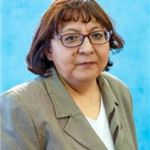 Куратор:

Жакупова Сауле  Болатовна
Смена обучения:
 2 смена